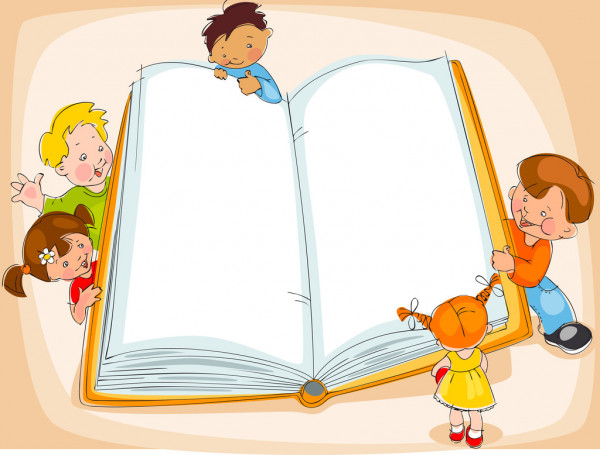 “Учим   казахский вместе с детьми”
5 эффективных советов по изучению казахского языка с детьми
1. Говорите с детьми на казахском языке, даже если у вас маленький словарный запас.
Ребенок не будет вас осуждать и не будет смеяться над вашим возможным акцентом. А для вас это - практика.
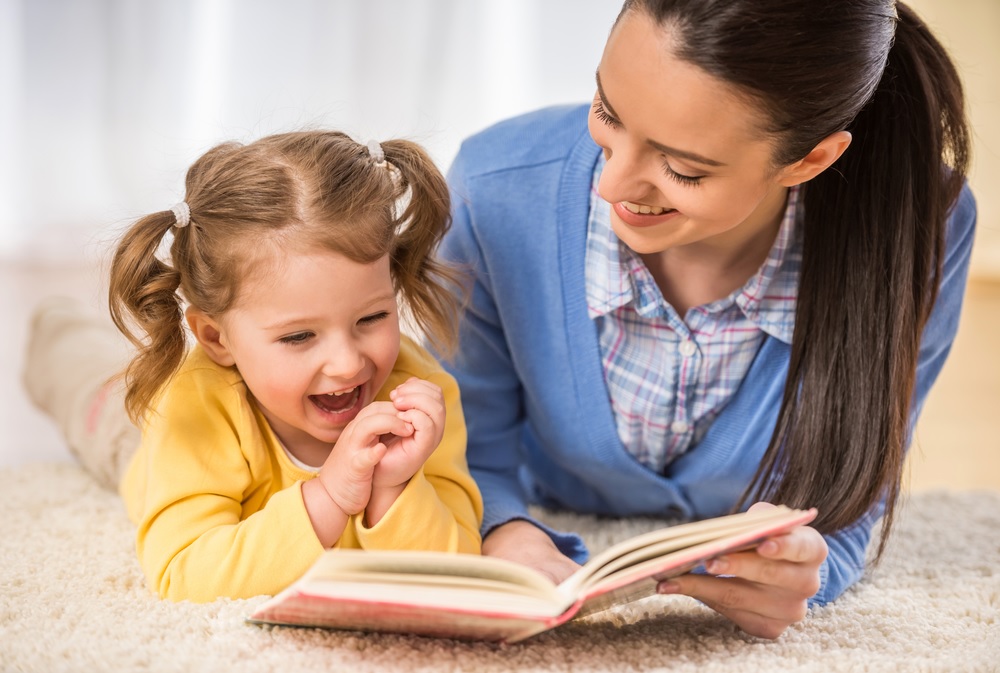 2. Увеличивайте свой словарный запас каждый день.
Чем богаче будет ваша речь, тем быстрее заговорит и ваш ребенок. Изучите или повторите числительные, цвета, различные прилагательные, названия частей тела человека, игрушек, одежды, животных.
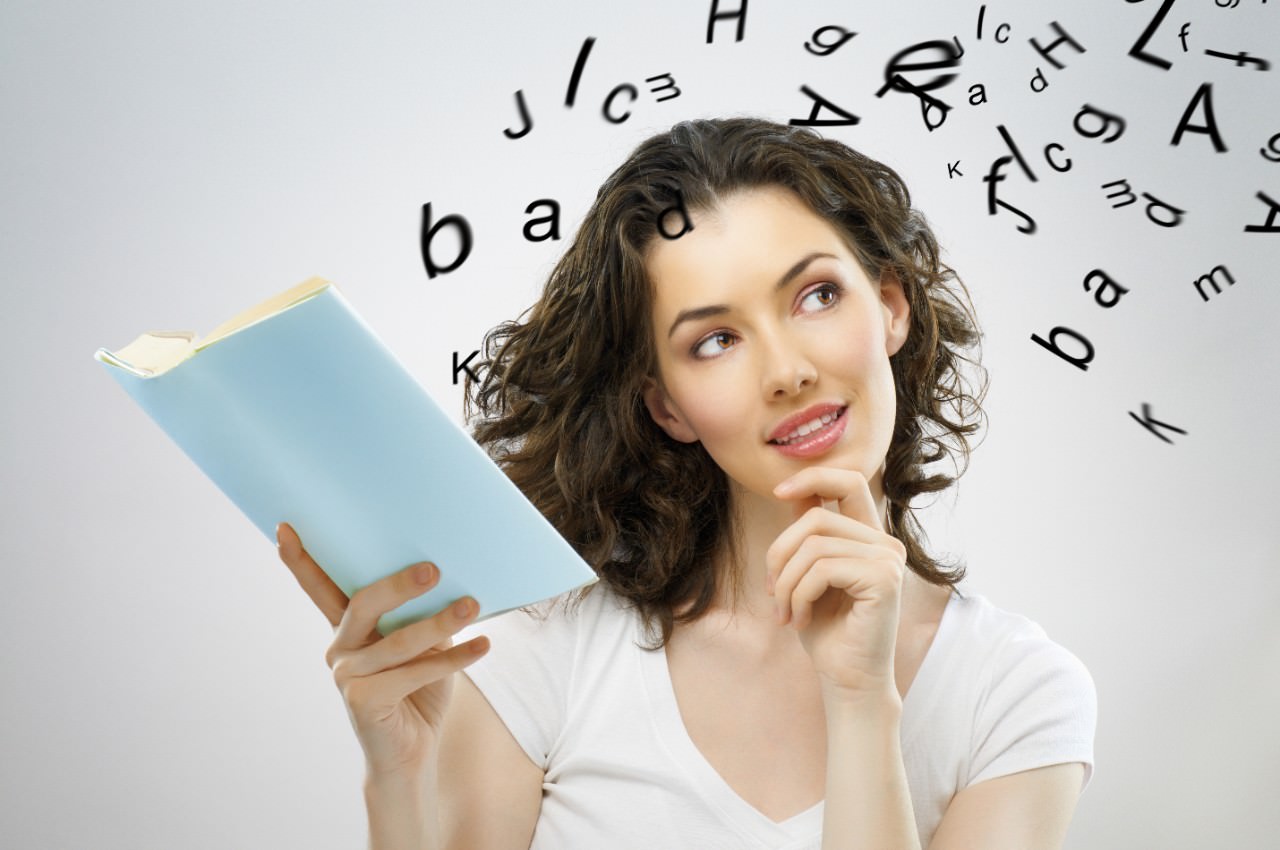 3. Читайте детям сказки на казахском языке с выражением и по ролям.
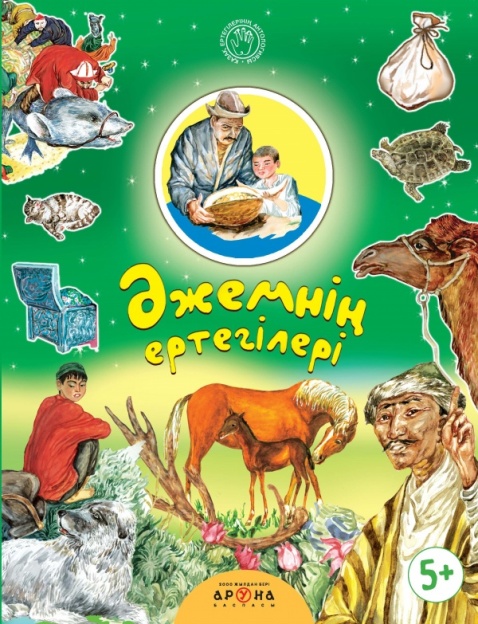 Детям очень нравится разглядывать картинки к сказкам, но когда мама читает историю с выражением, то ребенок сильнее втягивается в процесс. Именно в сказках дети слышат непрерывный поток казахского языка. Если вы переживаете по поводу вашего произношения, то можете скачать в интернете аудиосказки. Но сказки, прочтенные мамой, имеют почти волшебный эффект.
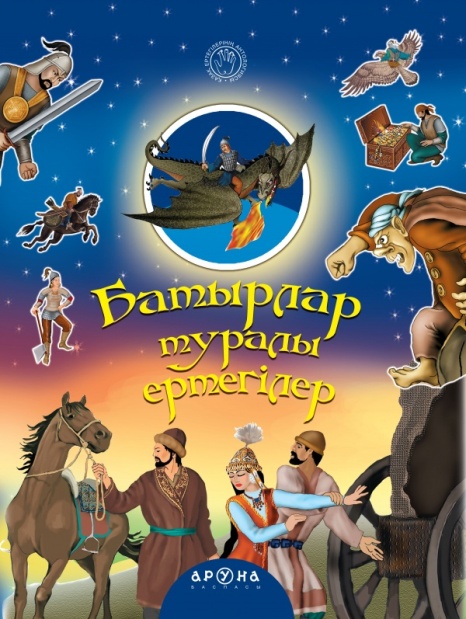 4. Пойте с детьми песни на казахском языке.
Малыши особенно любят подвижные песни, потешки и, конечно, колыбельные. Когда они вырастут, то будут вспоминать мамину колыбельную именно на казахском языке. Это очень сильное воспоминание у человека.
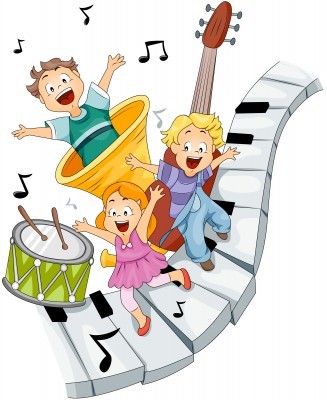 5. Не бойтесь искать ответы у других.
Наступает такой период, что словарного запаса явно не хватает для объяснения ребенку чего-либо. Не бойтесь спросить перевода или объяснения у других людей, в интернете и словаре. Нужно вести себя очень естественно. Не стоит относится к казахскому языку с излишним фанатизмом. Научитесь привлекать к разговору с ребенком других знающих людей".
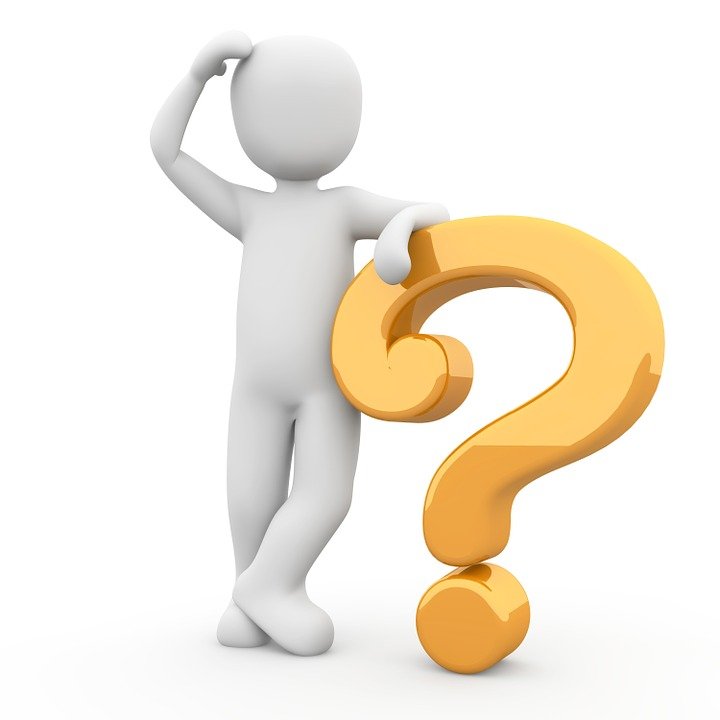 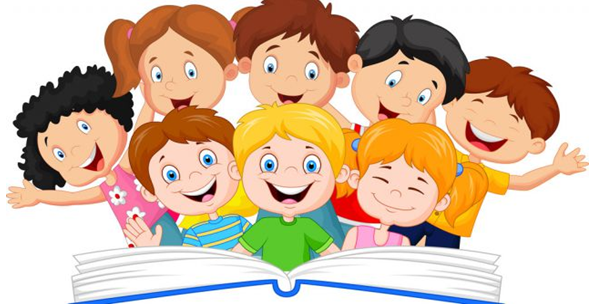